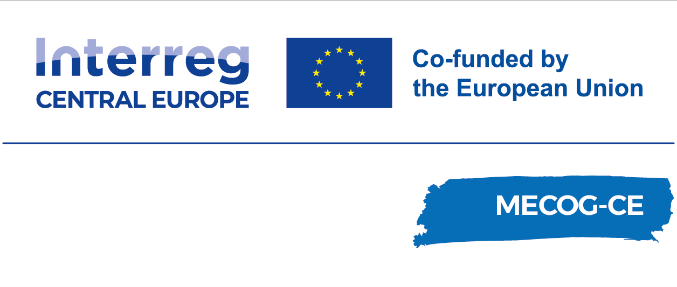 Témata pro pilotní projekt
MECOG-CE
Setkání pracovní skupiny Ostravské metropolitní oblastiOstrava | XX. května 2024
Mgr. Ondřej Dostál
Magistrát města Ostravy
1. Town Centre 
Management
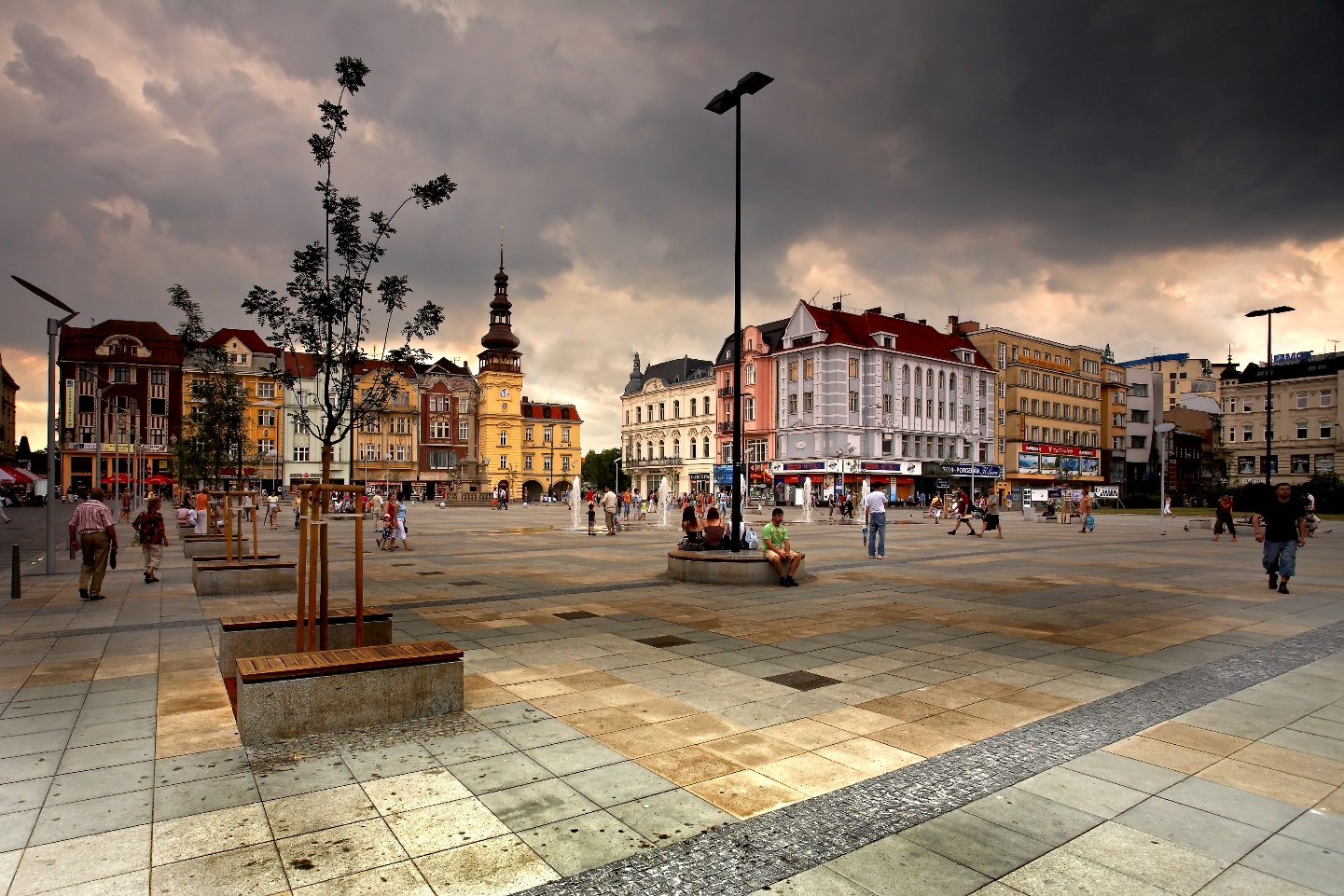 Jednotná strategie pro centrum města
 Z pohledu místních podnikatelů, veřejného prostoru anebo kultury
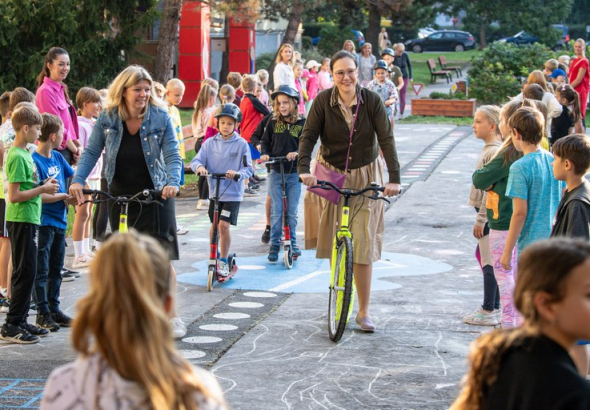 2. Školní ulice
Walkabilita (schůdnost, přístupnost)
 Bezpečnost v okolí školních budov
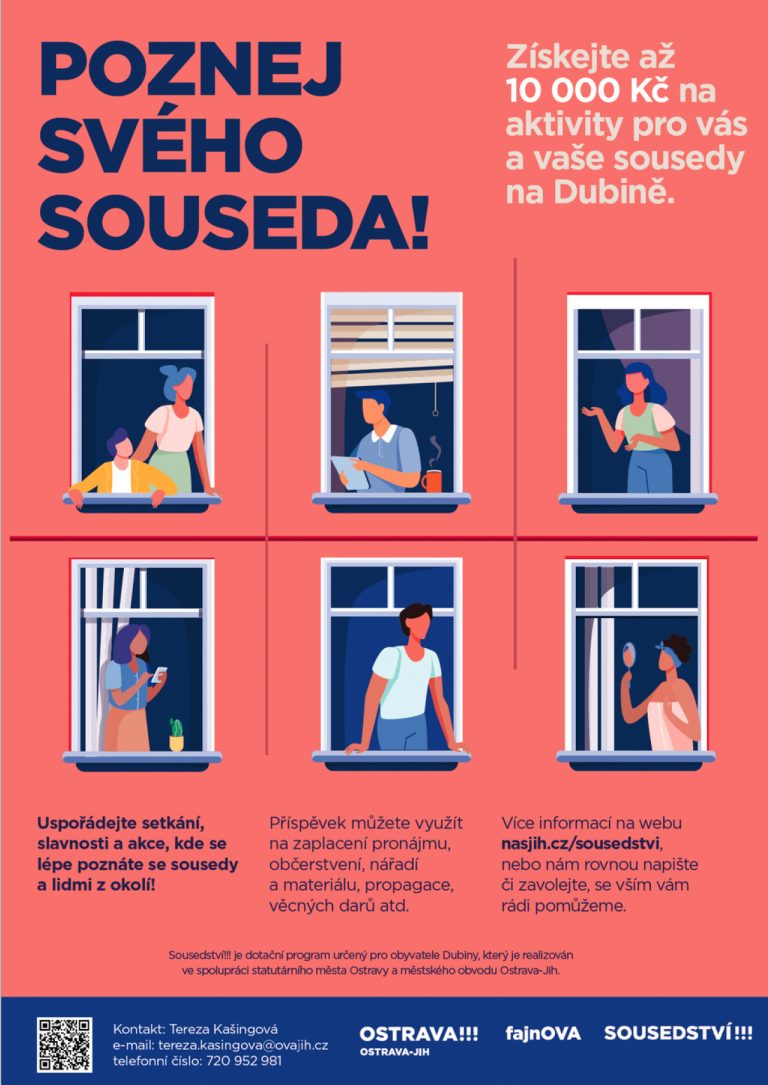 3. Oživení sídlišť
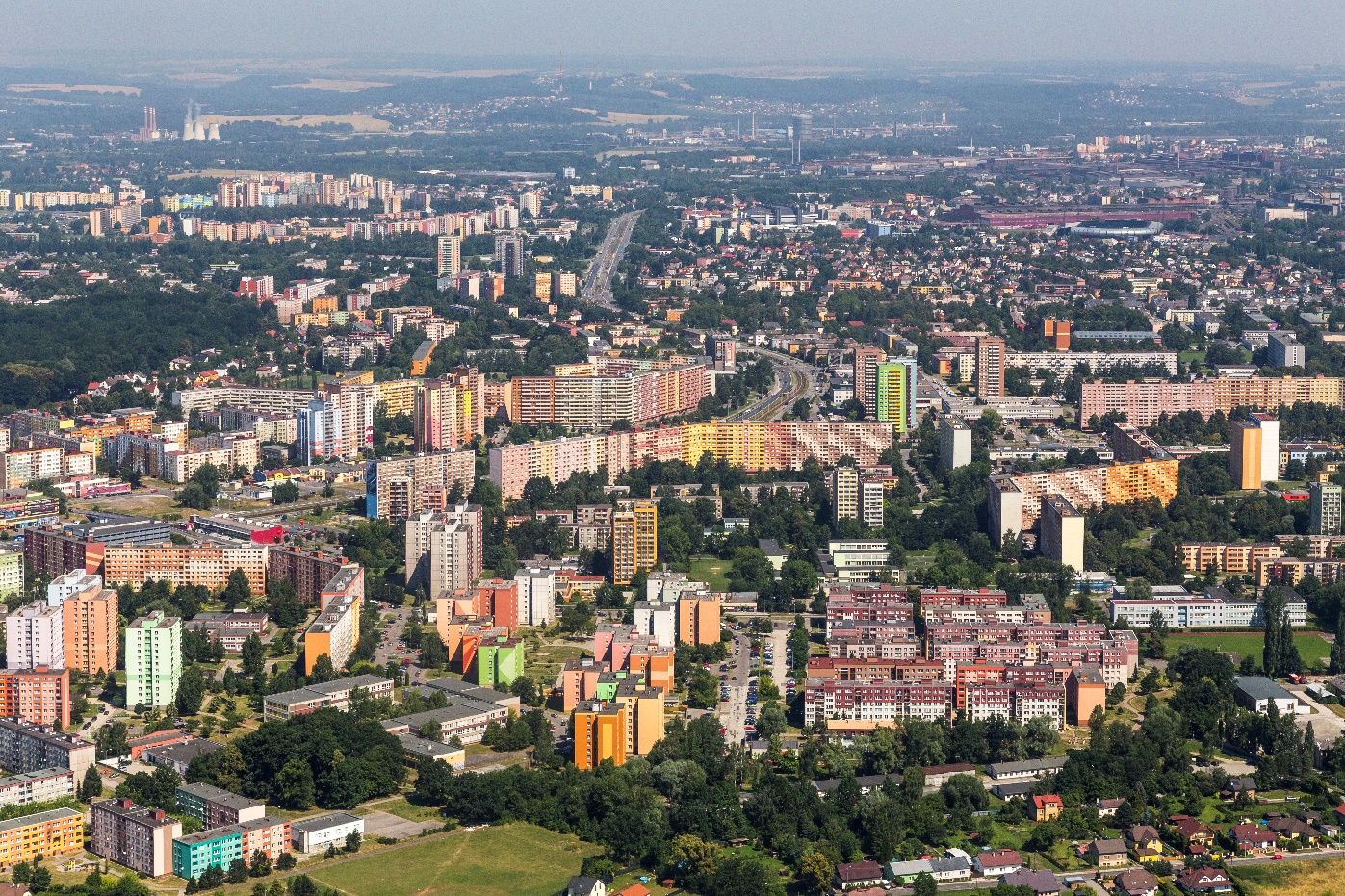 Sociální oživení, případně sociální zklidnění
 Řešení sociálně patologických jevů, anonymity, kriminality, drog
4. Dočasné využívání prázdných prostor
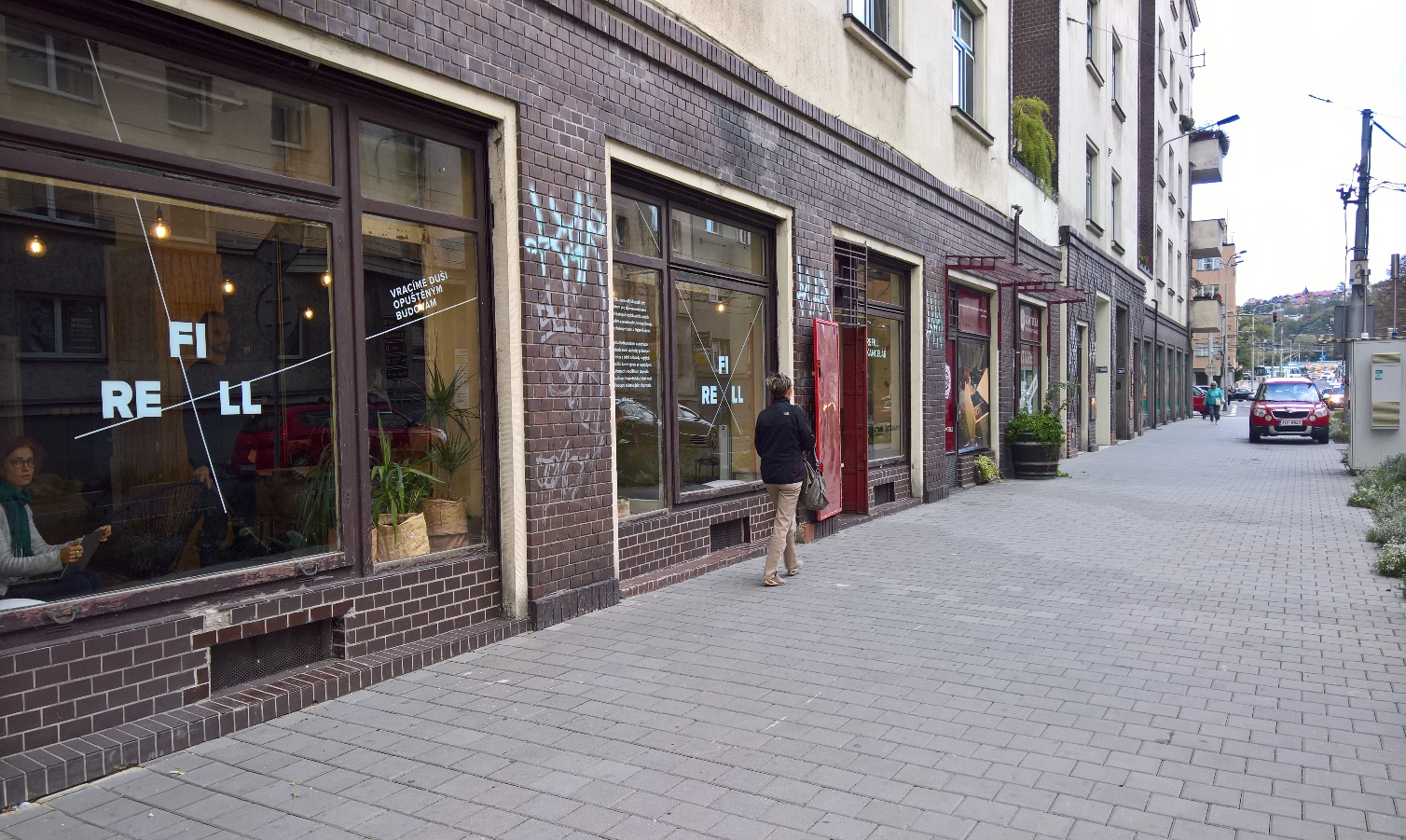 Práce s veřejným prostorem, práce s nebytovými prostory města /obvodů /soukromých vlastníků
 Oživení centra i města obecně
5. Startovací bydlení
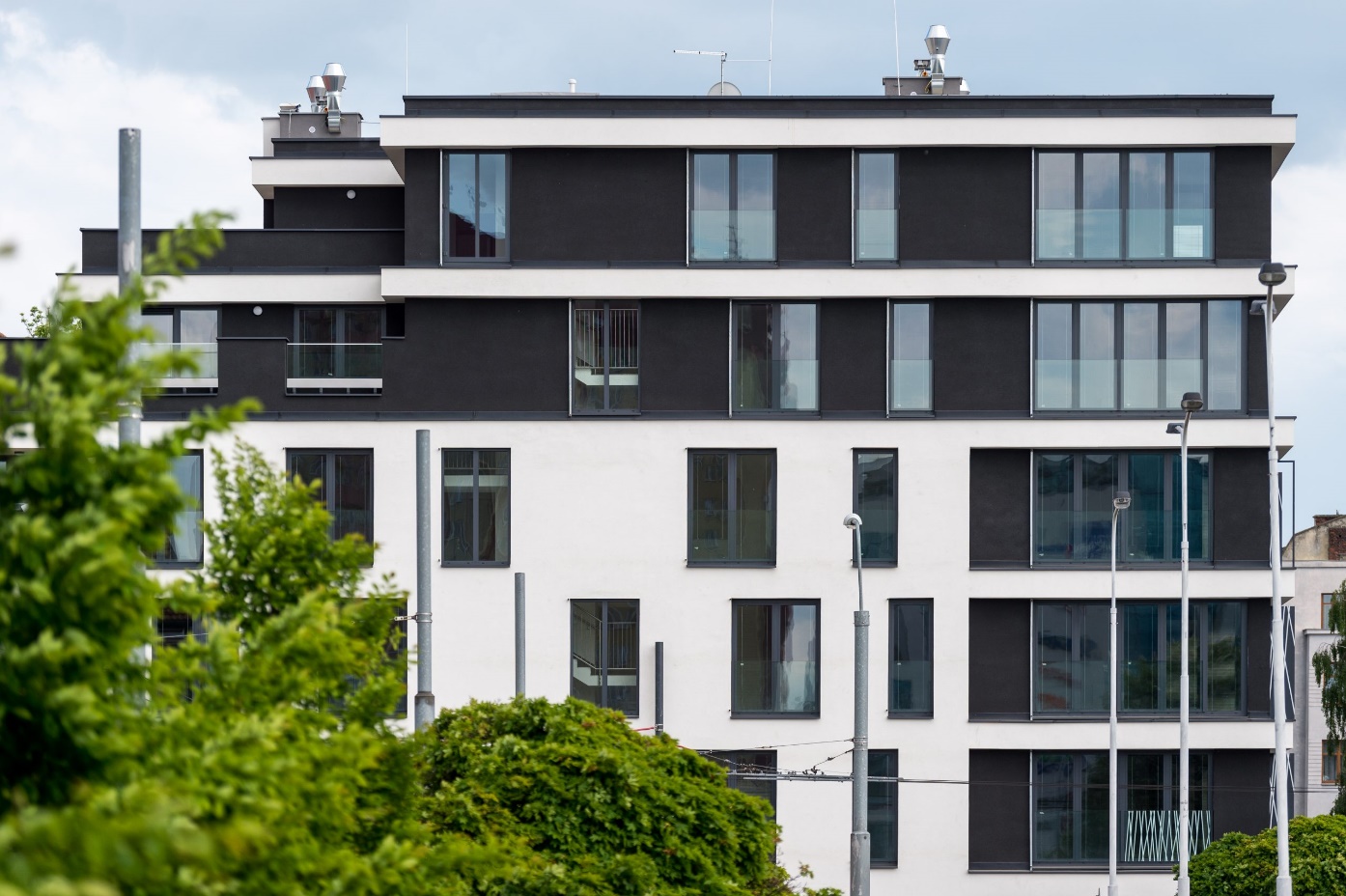 Rozvoj startovacího bydlení
 Navázání konkrétních opatření a projektů
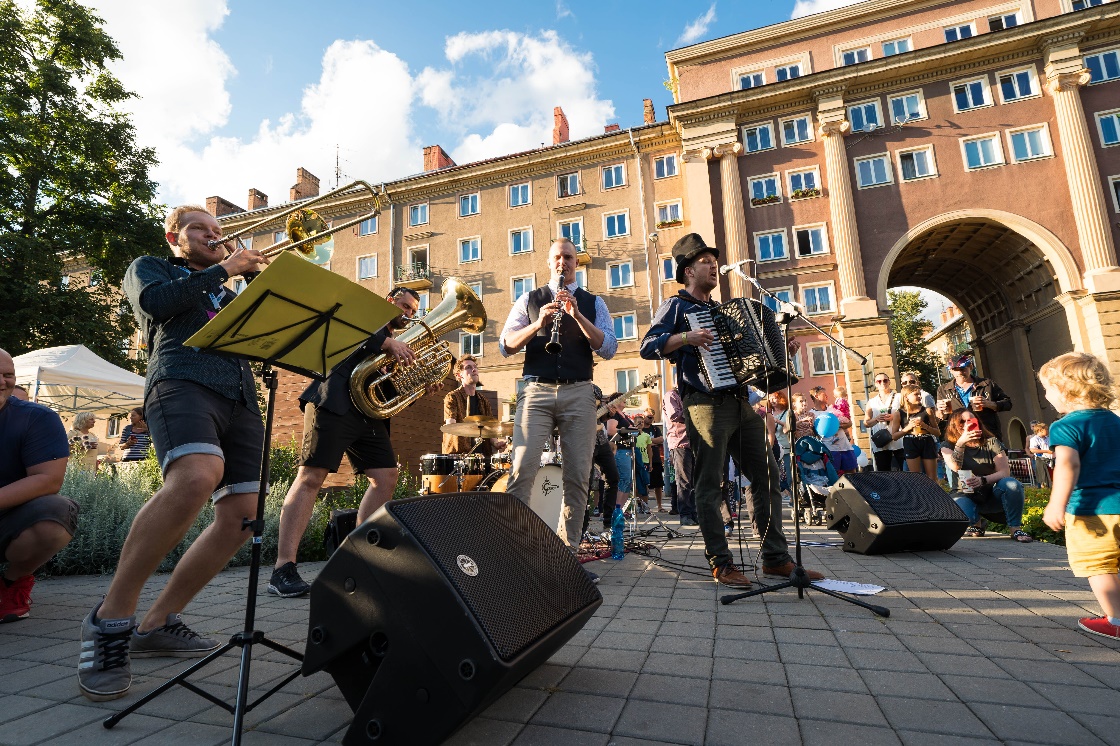 6. Umění ve veřejném 
prostoru
Umění ve veřejném prostoru
 Nejen statické umění, ale i živé umění ve formě kulturních akcí
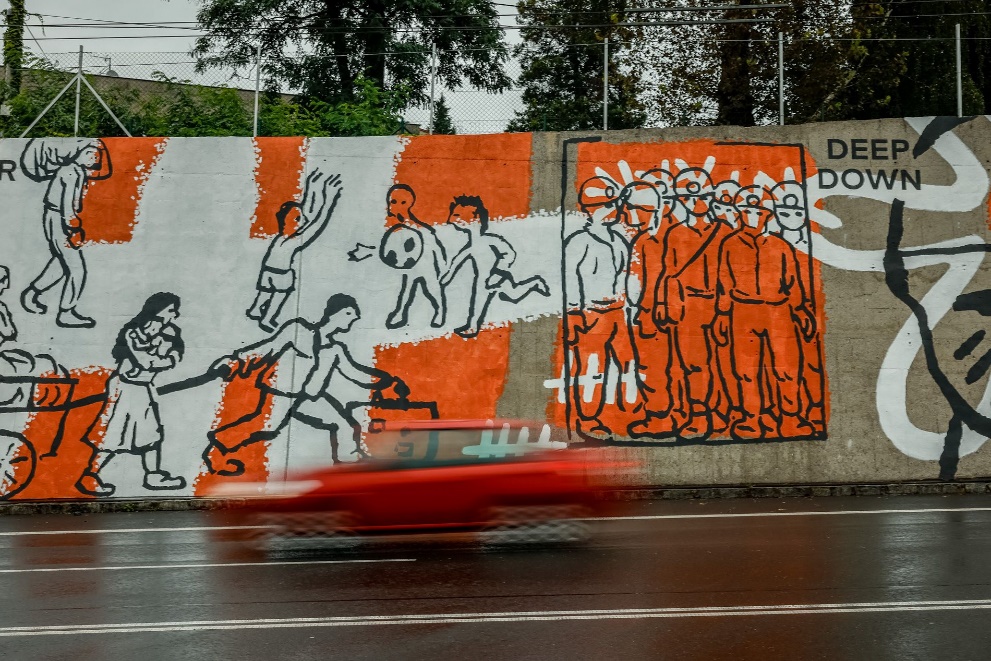 7. Estetizace vstupních bran do města
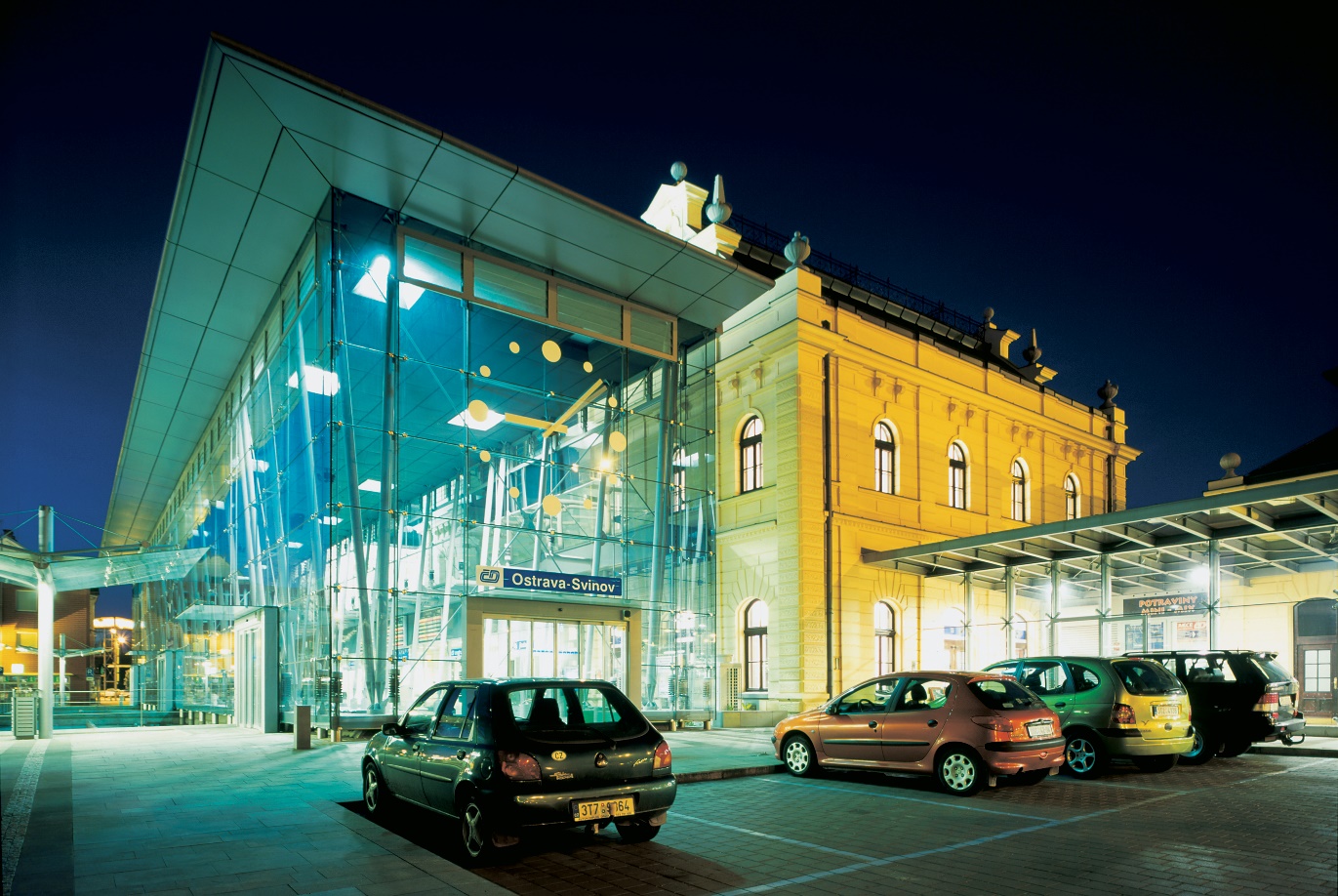 Vylepšit fyzický stav přestupních bodů a vstupních bran
 Zlepšit vnímání vstupních bran návštěvníky města
Návrh témat pro pilotáž

1. Town Centre Management

2. Školní ulice

3. Oživení sídlišť

4. Dočasné využívání prázdných prostor

5. Startovací bydlení

6. Umění ve veřejném prostoru

7. Estetizace vstupních bran do města

8. ???
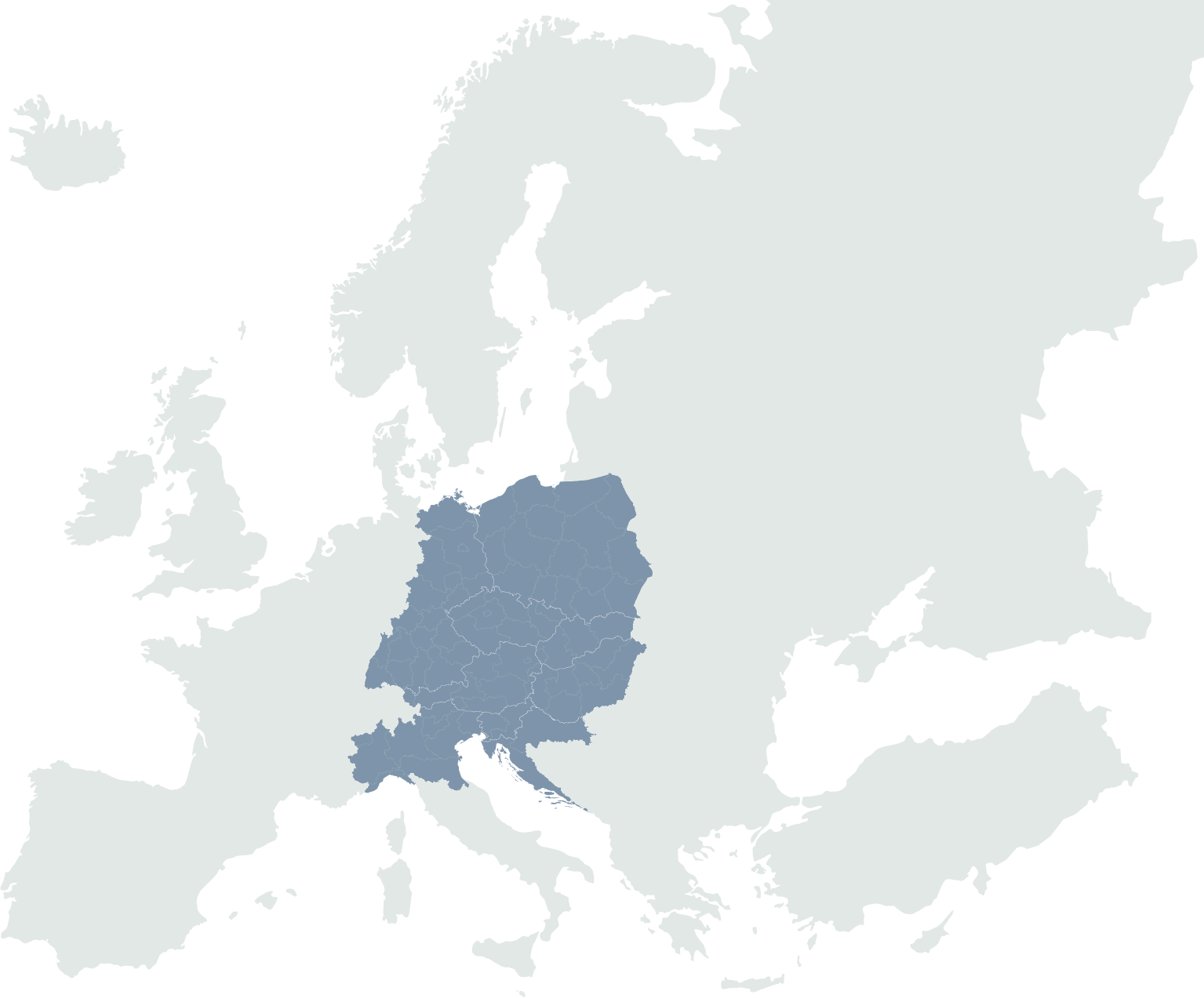 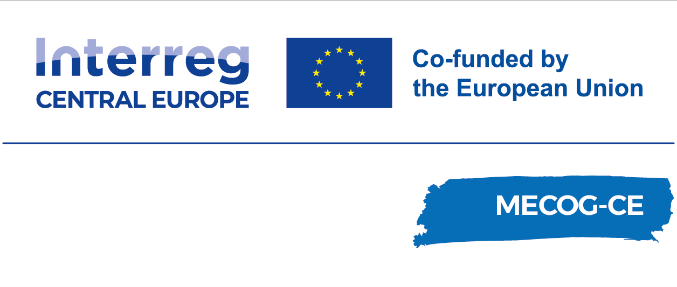 MECOG-CE
Ostravská metropolitní oblast
https://www.interreg-central.eu/projects/mecog-ce/
Email 	ondrej.dostal@ostrava.cz
hana.juranova@ostrava.cz
Linkedin.com/company/mecog–ce/​